Summary of Patient-Reported Outcome Measure Development for LASIK, IOLs, & MIGS .
Ron D. Hays
2022 AAO Meeting, Chicago, IL 
(Hyatt McCormick Place, E350)
Our Eyes on the Patient: Bringing Standardized Patient Experiences into Ophthalmic Device Evaluation and Everyday Clinical Practice

October 1, 2022 
~ 2:12 pm-2:22 pm
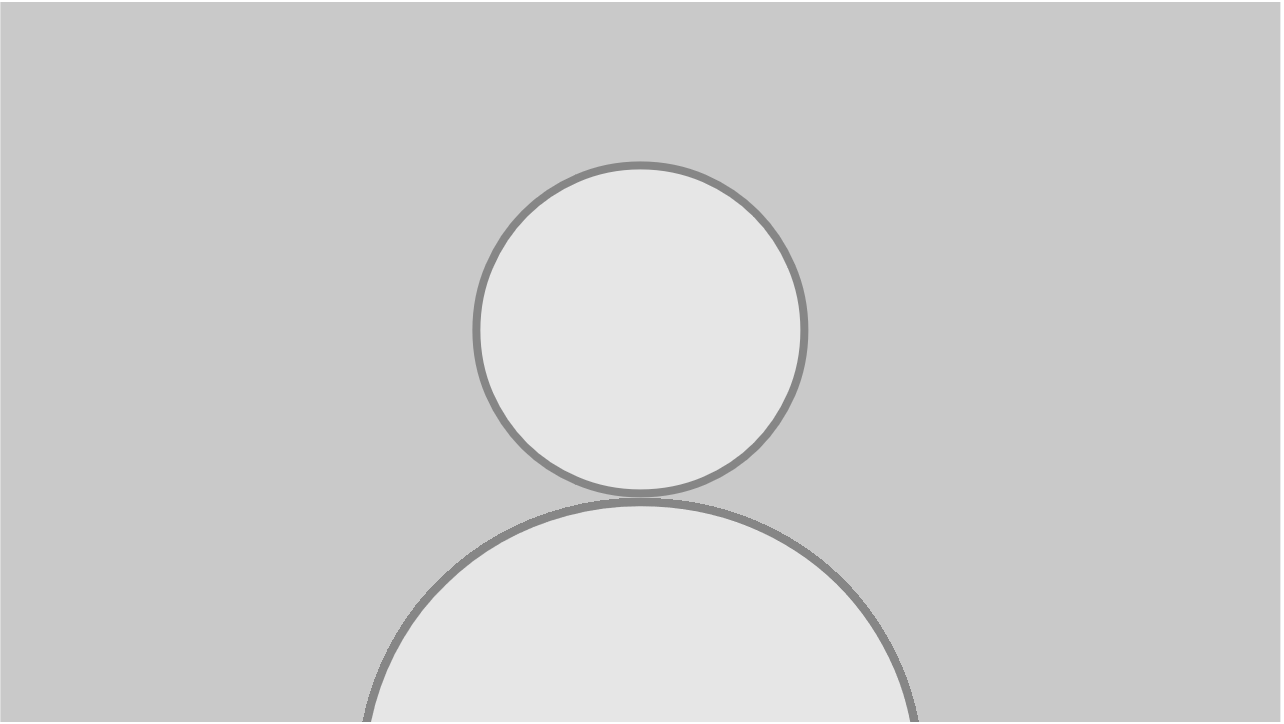 Financial Disclosure
I have no financial interests or relationships to disclose.
Patient-Reported Outcome Measures in Ophthalmology
LASIK (Laser in situ keratomileusis)
2011-2014
IOL (Intraocular Lens implant)
Late 2019-2022
MIGS (Microinvasive Glaucoma Surgery)
Early 2021-2022
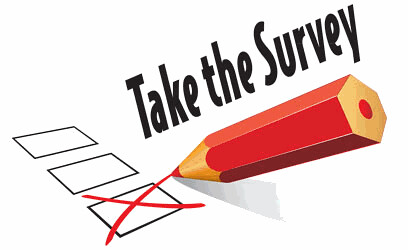 3
Steps in Developing and Evaluating Patient-Reported Outcome Measures
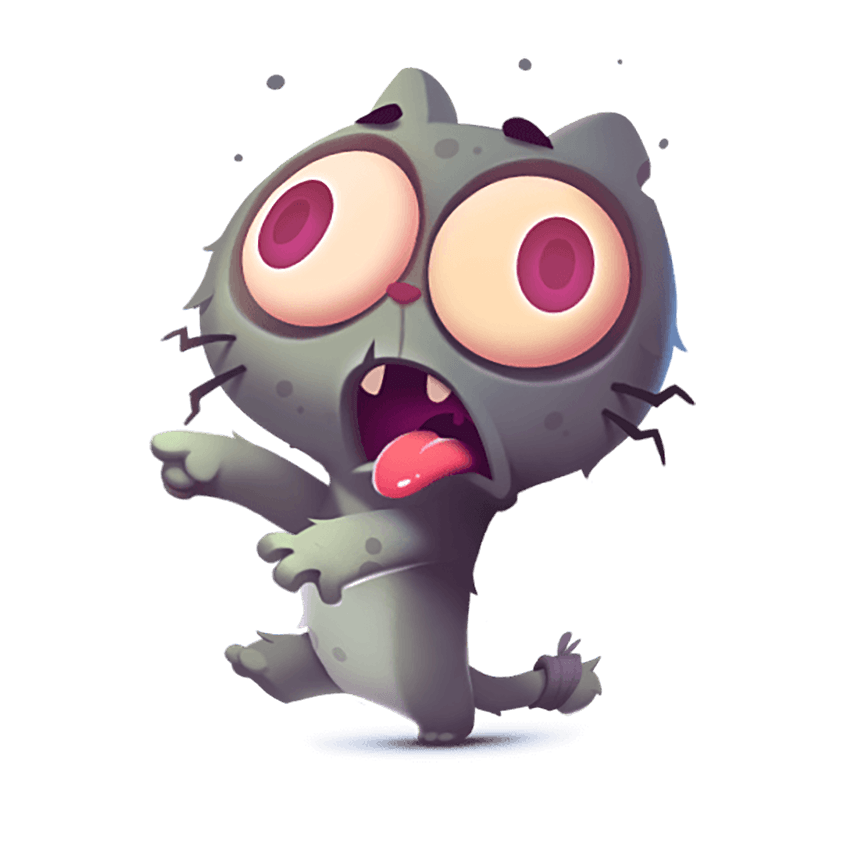 FDA Guidance Documents
1) Conceptual framework
2) Adjust framework as needed and draft items
3) Confirm revised framework and draft instrument

4) Collect, analyze and interpret data
5) Modify instrument
Rinse and repeat as necessary
4
Identify Concepts; Hypothesize  Conceptual Framework (LASIK)
Literature, media, and citizen reports used to identify  concepts of interest and possible confounding variables

Concepts of interest
»	Dry eye and other ocular symptoms (glare, starbursts, halos, double images) 
	- Present, bother, and effect on usual activities
»	Satisfaction with surgery

Confounding variables
»	Expectations of surgery, optimism, depression/anxiety
5
Adjust Conceptual Framework and Draft Instrument
Evaluated published surveys of target concepts

Obtained permission to use copyrighted items
https://retractionwatch.com/2020/10/02/duo-that-used-legal-threats-to-force-scientists-to-pay-for-a-tool-face-off-in-court/

Wrote new items
6
Input on Patient-Reported Outcomes Instrument
Feedback (e.g., interviews, focus groups) on items from:

Experts 
Ophthalmologists, optometrists, psychometricians, clinical researchers

Patients who had LASIK, IOLs, MIGS
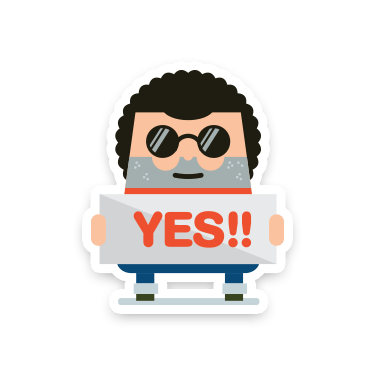 Cognitive Interviews to Evaluate  Draft Instrument
Content and coverage of issues (e.g., treatment-related) relevant to patients.

Usability of the instrument
8
Cognitive Interviews (LASIK)
Pre-operative patients (n=9)
»	Adults very likely to have LASIK in the next 6 months

Post-operative patients (n=9)
	»	~ half dissatisfied, and half satisfied

Conducted in Los Angeles and Washington, DC
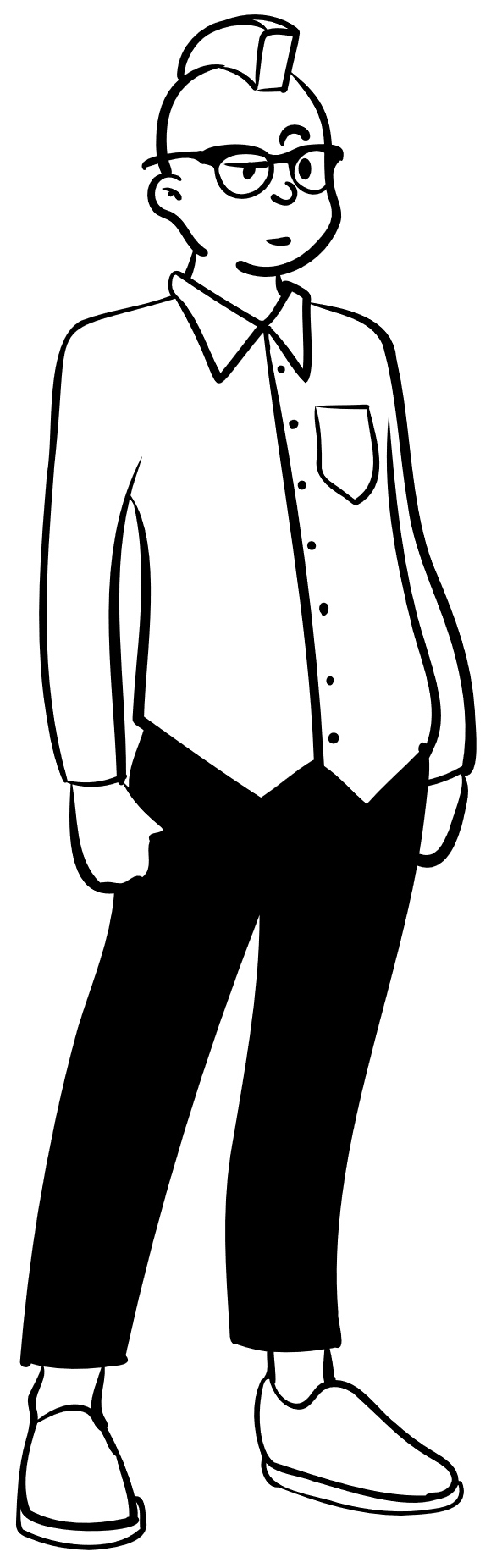 9
Modified Draft Measure
Simplified wording and bulleted instructions 

Revised wording of items
 
Changed sequence of questions

Added reminders about time frame
10
Assess Reliability
Degree to which the same score is obtained  when the person being measured has not changed.

Internal consistency (items)
Need 2 or more items
Test-retest (administrations) correlations
Need 2 or more time points

0.70 threshold for adequate reliability.
11
Internal Consistency Reliability and Item-  Scale Correlations for Multi-Item Scales
LASIK
» Sample 1: Median alpha = 0.78 (range: 0.55-0.98)
» Sample 2: Median alpha = 0.81 (range: 0.63-0.97)

Item-scale correlations indicated that items correlated more strongly with the scale they represented than other scales
12
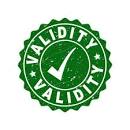 Assess
Content validity: Do items represent the concept and cover all important aspects of it?“
Clinician and patient judgements

Construct validity
» Are the associations of the measure with other  variables consistent with hypotheses?
13
Construct Validity (LASIK)
Those with a greater degree of visual  aberrations will be less satisfied with surgery

» Correlations statistically significant in  hypothesized direction at 1-month, 3-month  and 6-month follow-up:
Glare (r’s = 0.34-0.43)
Starbursts (r’s = 0.24-0.32)
Haloes (r’s = 0.34-0.49)
Double images (r’s = 0.37-0.43)
14
Threats to Validity (LASIK)
Hypothesized that those with greater expectations for surgery will not be less satisfied with  surgery

» Correlations between expectations and  satisfaction with surgery were not statistically  significant at the 1-month, 3-month, and 6-  month follow-ups.
15
IOL Field Test
716 baseline; 554 post-operative: 4-6 months later 
45+ scheduled for binocular implantation of same IOL.
Dominant eye targeted for emmetropia.

Frequency, severity and bother (last 7 days)
Glare, Hazy vision, Blurry vision, Starbursts, Halos, Snowballs, Floaters, Double images, Rings, Distortion,    Light flashes with eyes closed (open), Shimmering images, Dark shadows
When symptoms occurred 
Wearing/not wearing glasses/contact lenses
Time of day (during day, dawn, night)
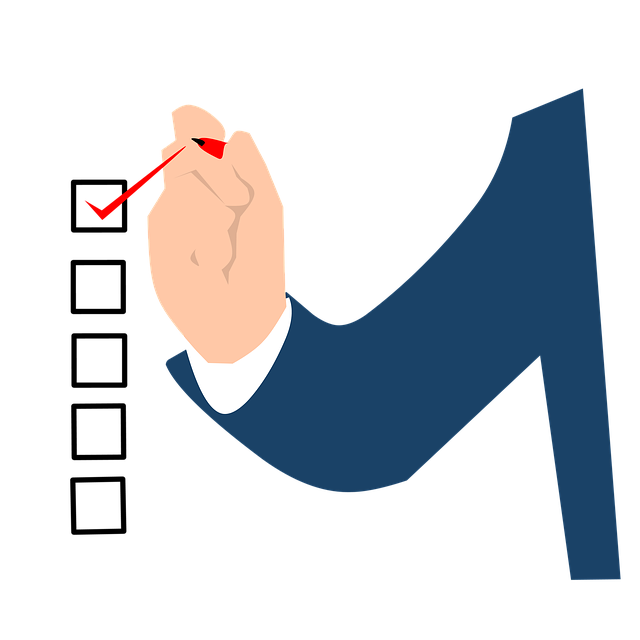 In the last 7 days, how often did you see …
Symptom Bother Before and After Surgery
Note: After surgery shown within parentheses
18
[Speaker Notes: The greatest symptom bother (reporting either quite a bit or extremely bothered) at baseline was reported for blurry vision (54%), snowballs (52%), glare (49%), and halos (46%). The severity of all symptoms declined from before to after surgery except for dark crescent-shaped shadows.  Again, only 4% of the sample reported having this symptom.]
MIGS Qualitative Work
Focus Groups
12 ophthalmologists (1 group)
41 patients (4 groups)
19 cognitive interviews 
Revised questions iteratively

Cui, Q. N., et al.  (2021).  Vision-targeted health-related quality of life survey for evaluating minimally invasive glaucoma surgery.  American Journal of Ophthalmology, 229, 145-151. doi: 10.1016/j.ajo.2021.03.064.
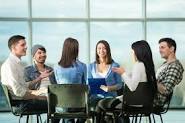 19
Focus Groups Suggested Areas to Target
Symptoms: sensitivity to bright lights; dry, red, bloodshot or irritated eyes;  smeared and blurry vision.

Functional limitations: climbing stairs; tripping and falling when walking;  avoiding driving at night; unable to see a person’s features.

Psychosocial
	- change in looks (skin, sunken eyes, droopy eyelid, looking older)
      - discomfort with unfamiliar places
      - annoyance or anger about having glaucoma
      - worrying about safety and going blind.
20
MIGS Field Test
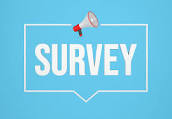 Functional limitations (26 questions)
Vision-related symptoms (7 questions)
Psychosocial issues (8 questions)

22+, mild/moderate glaucoma, candidates for MIGs device with cataract surgery from 19 sites
184 completed baseline surveys
124 completed baseline and 3-month survey
21
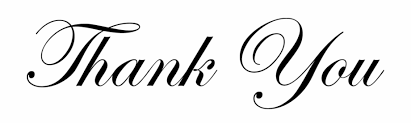 22